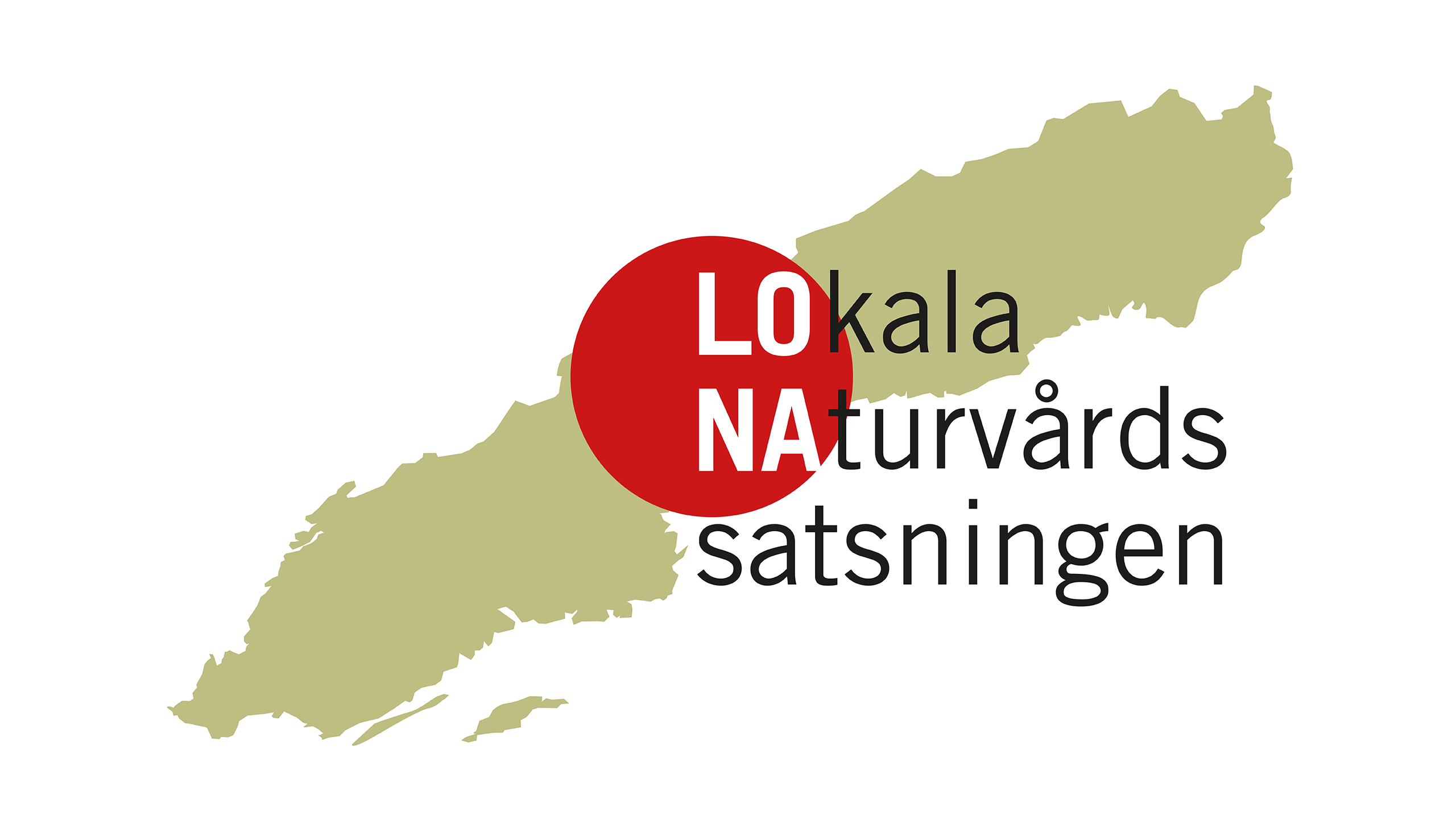 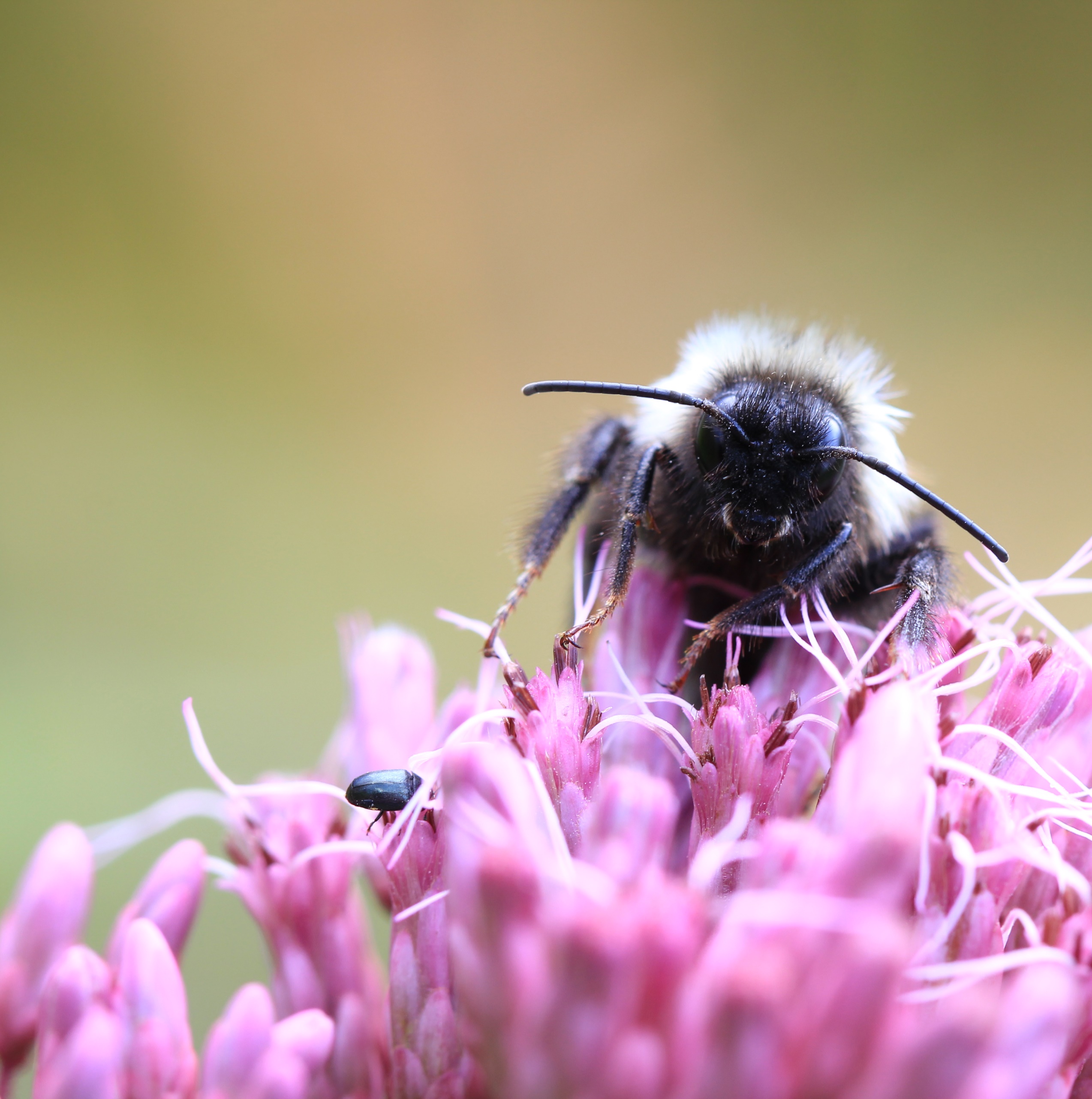 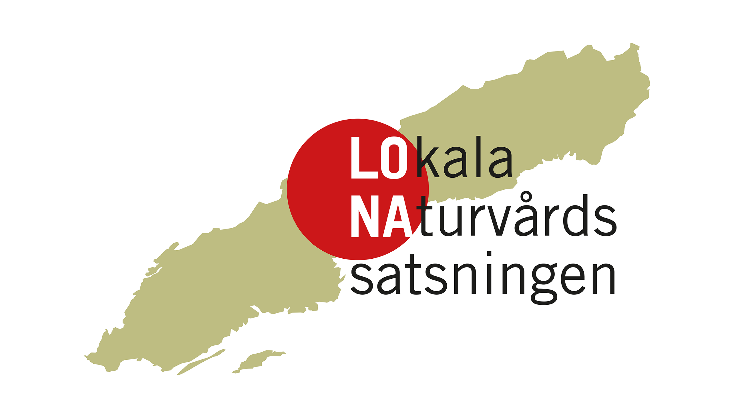 Förhållningsregler Skype-möte
Efter varje presentation kommer det att finnas möjlighet att ställa frågor
Chatten kan med fördel användas för frågor
När du får ordet får du gärna presentera dig med namn och vilken organisation du tillhör
Stäng av mikrofonen när du inte har ordet
Videon kan slås på när du har ordet men hålls under övrig tid avstängd (för att undvika kapacitetsproblem)
Det finns tid avsatt i slutet för att diskutera frågor som rör specifika projekt
Dagordning
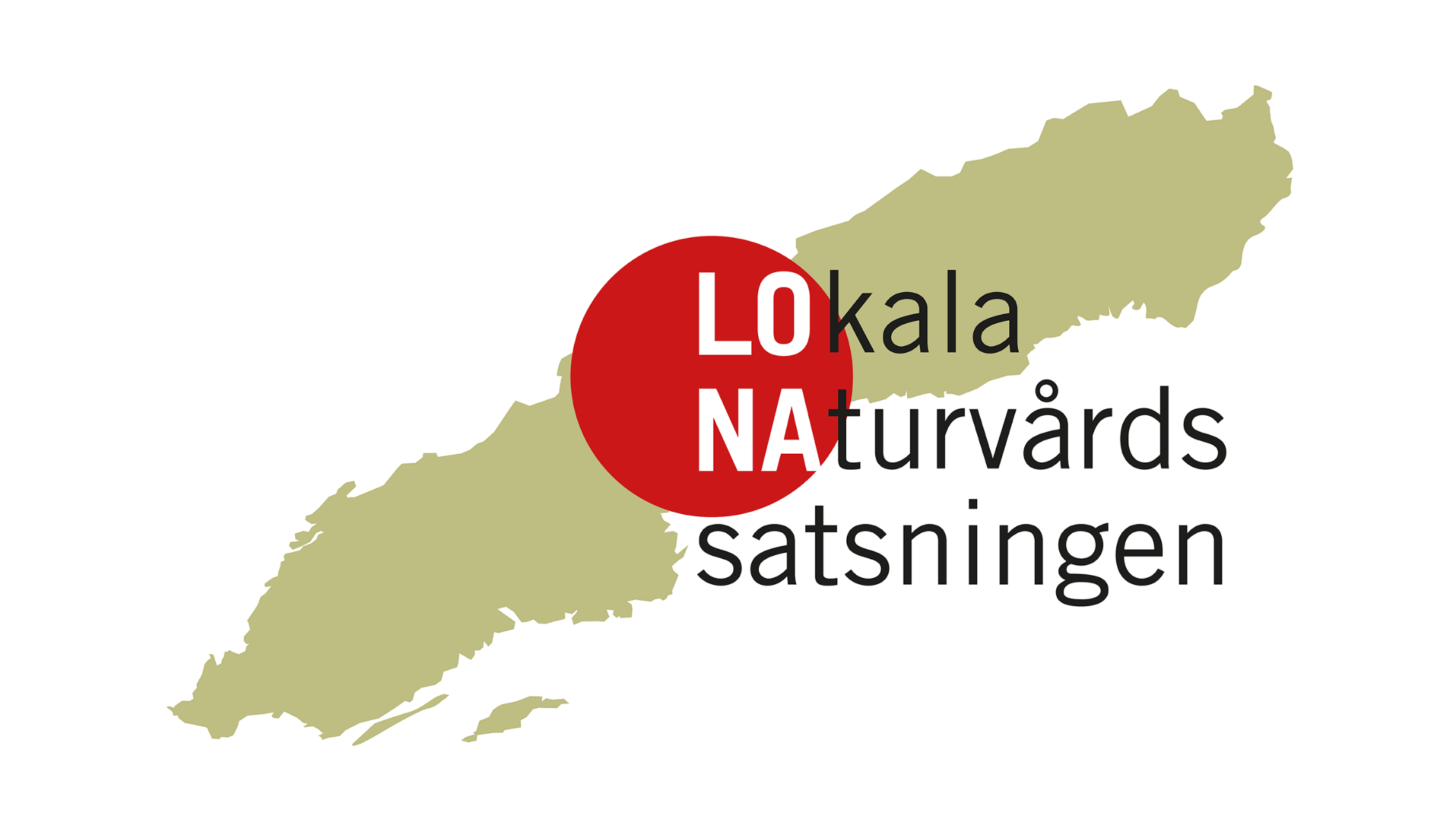 Vad kan du få stöd till i LONA? (Länsstyrelsen)
Såhär vill vi arbeta med LONA i kommunen (Kalix och Arjeplogs kommun)
Att tänka på inför ansökan och viktiga datum (Länsstyrelsen och kommunerna)
Frågor och diskussion baserat på era projektidéer
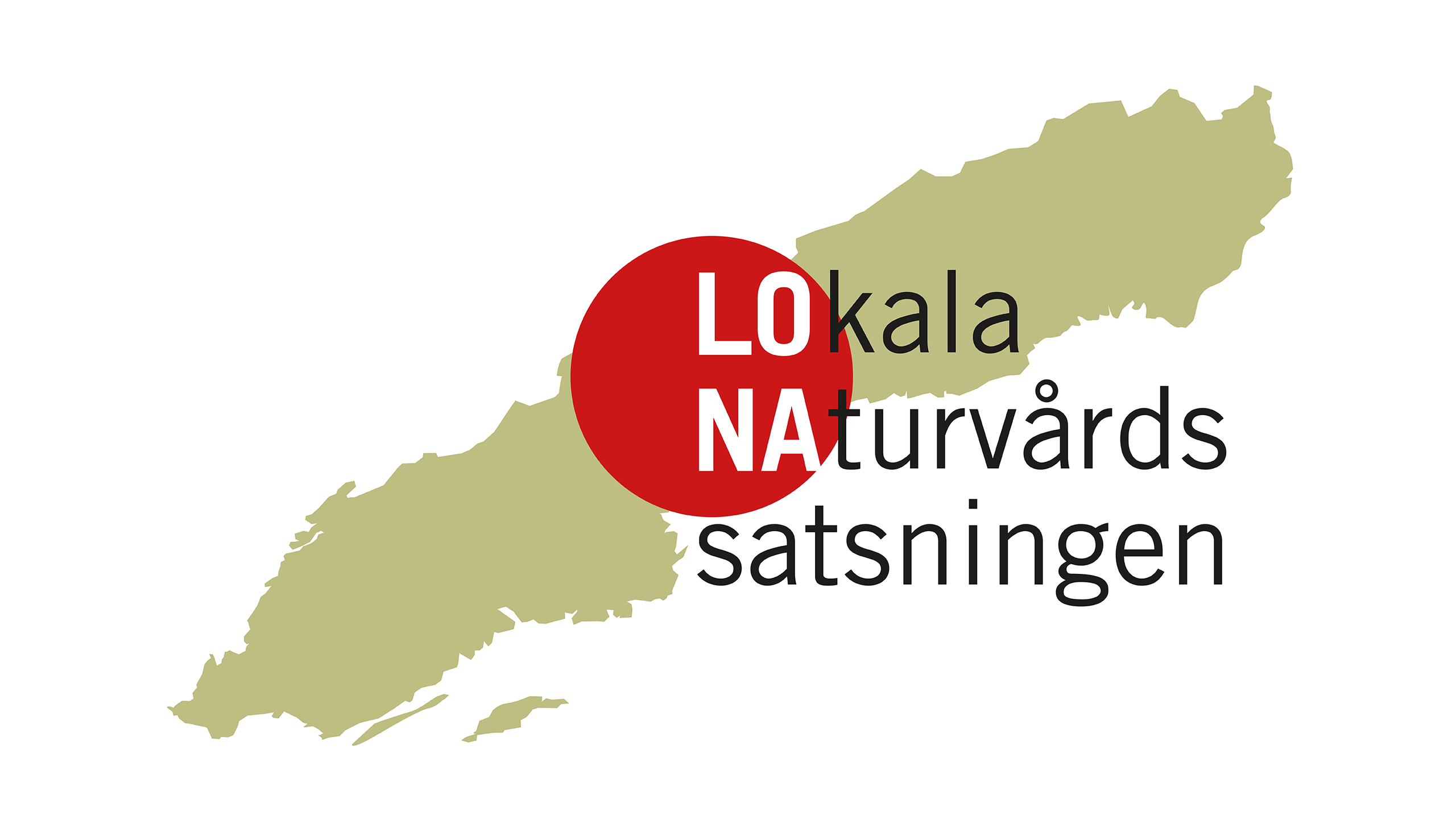 Den lokala naturvårdssatsningen, LONAInspirationsmöte 22 oktober 2020
Victoria Bystedt
victoria.bystedt@lansstyrelsen.se010-225 54 29, 070-605 62 53Handläggare – ordinarie LONAFriluftlivssamordnare
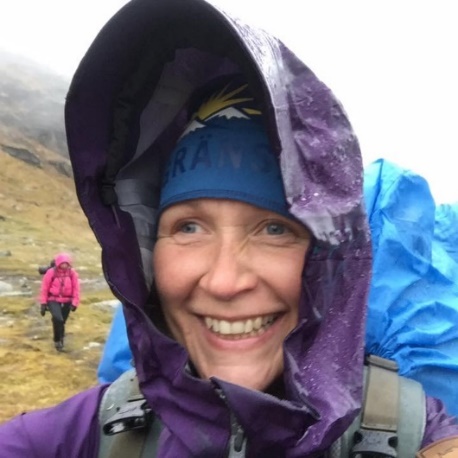 Jörgen Naalisvaara
jorgen.naalisvaara@lansstyrelsen.se010-225 53 79, 070-609 62 85Handläggare – pollinerings-LONAMiljömålssamordnare
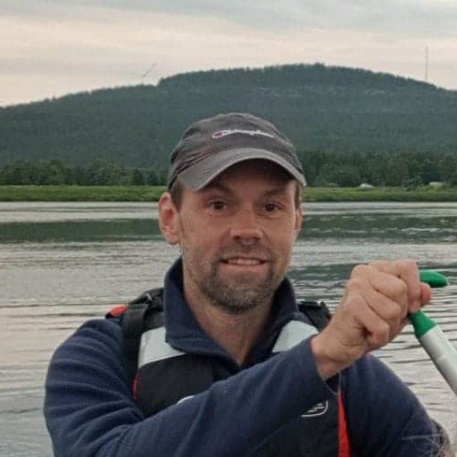 Charlotte Malmgren
charlotte.malmgren@lansstyrelsen.se010-22 55 415, 072-229 01 94Handläggare våtmarks-LONAMiljöövervakningssamordnare
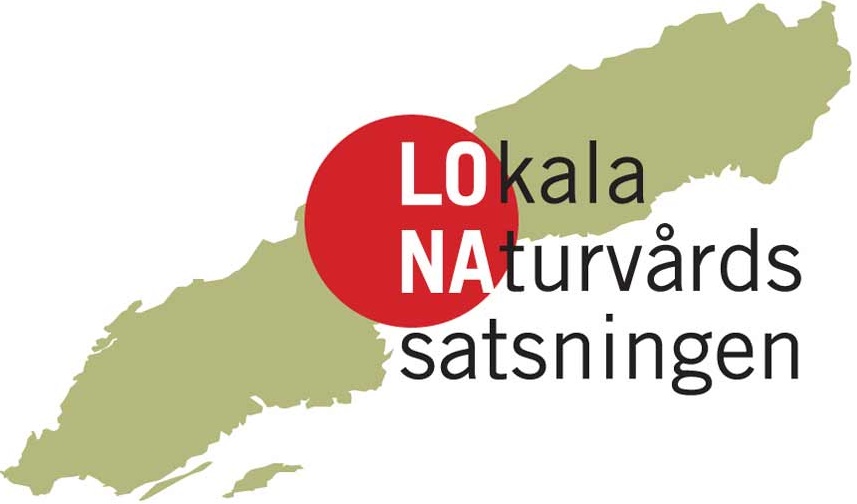 LONA i korthet
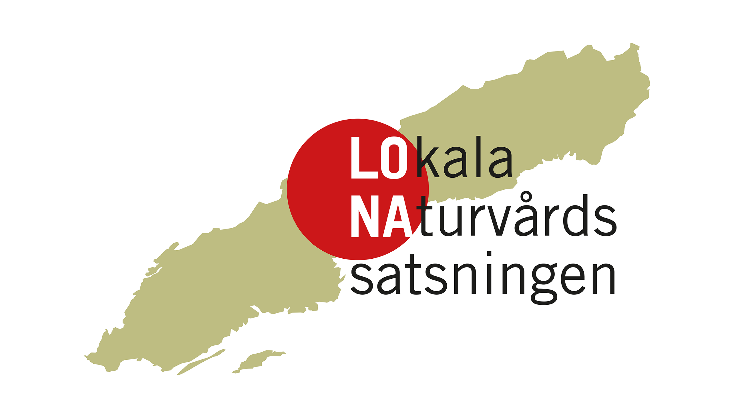 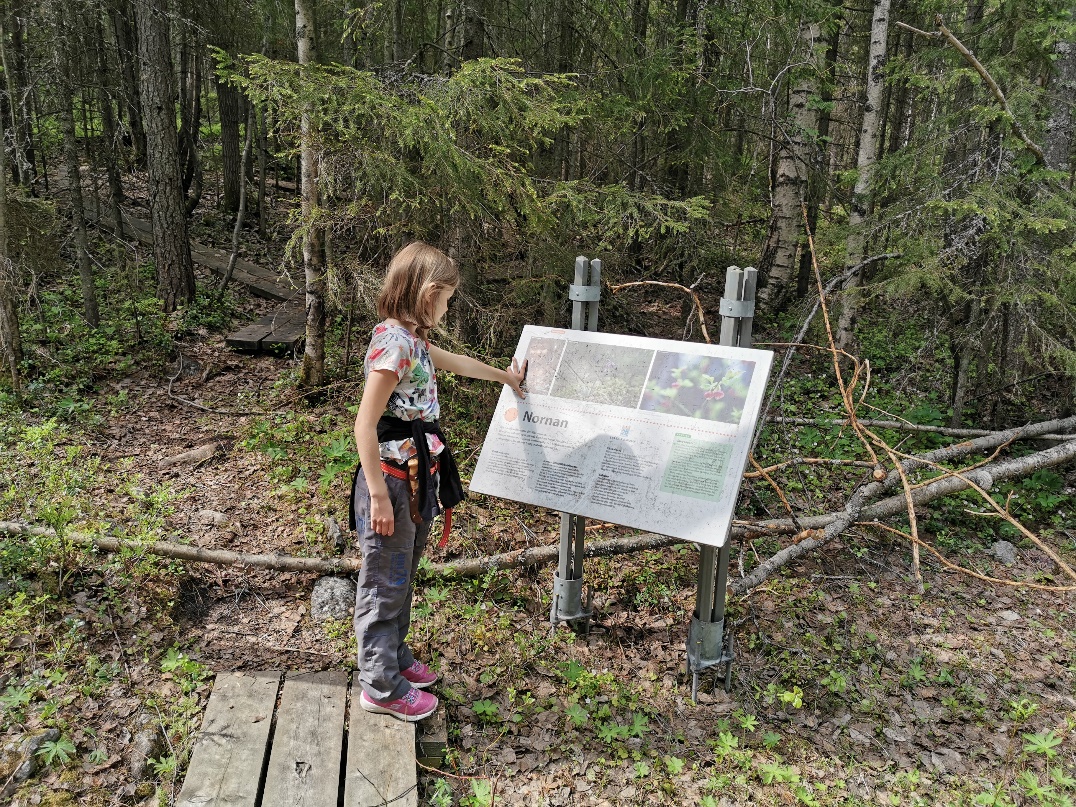 Projektens åtgärder måste rymmas inom följande kategorier
Ordinarie LONA
Kunskapsuppbyggnad
Framtagande av underlag, till exempel kommunala naturvårdsprogram, friluftsplaner
Områdesskydd
Vård och förvaltning av områden, naturtyper och arter, inklusive åtgärder som främjar friluftsliv i natur- och kulturmiljö
Restaurering av områden, naturtyper och bestånd av arter
Information, folkbildning och annan kunskapsspridning
Våtmarksprojekt – genomföra restaurering och anläggande av våtmarker
Våtmarksprojekt – förberedelsearbete inför restaureringoch anläggning av våtmarker
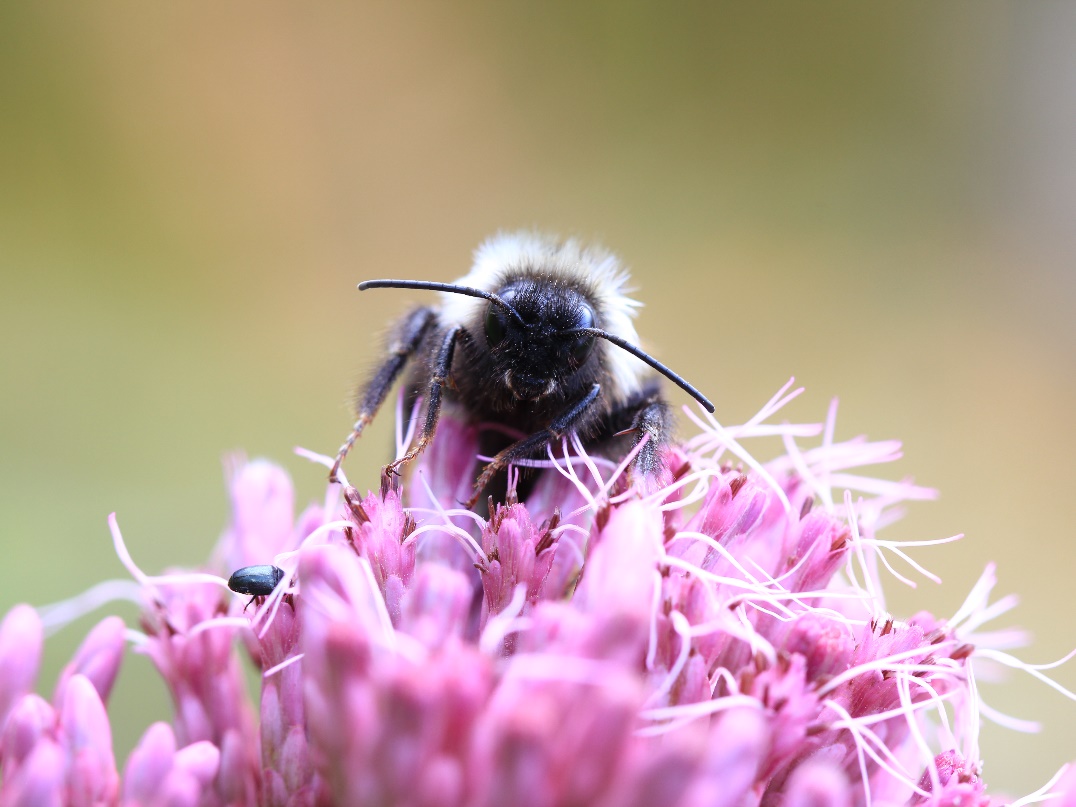 LONA pollinering
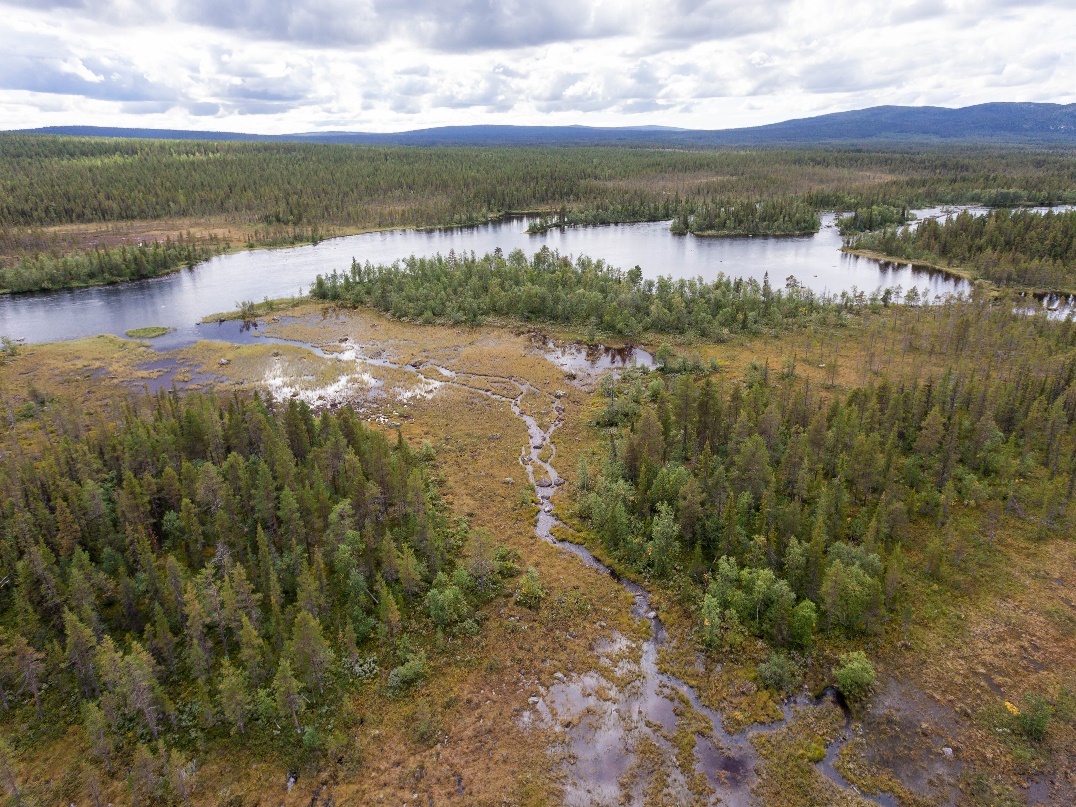 LONA våtmark
[Speaker Notes: Tre bidragsområden:

Ordinarie LONA
Pollineringsprojekt inom LONA
LONA våtmark]
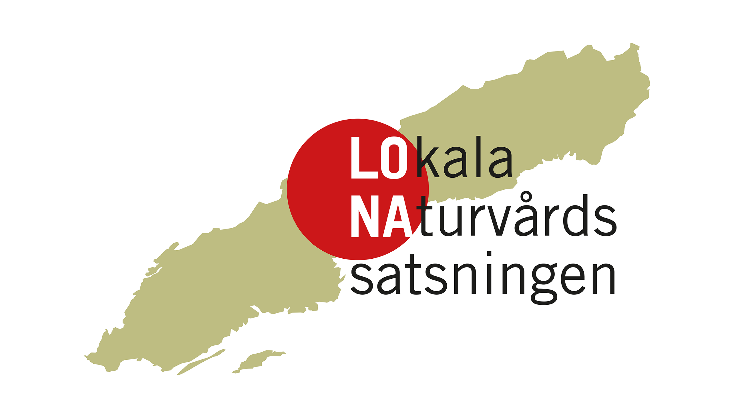 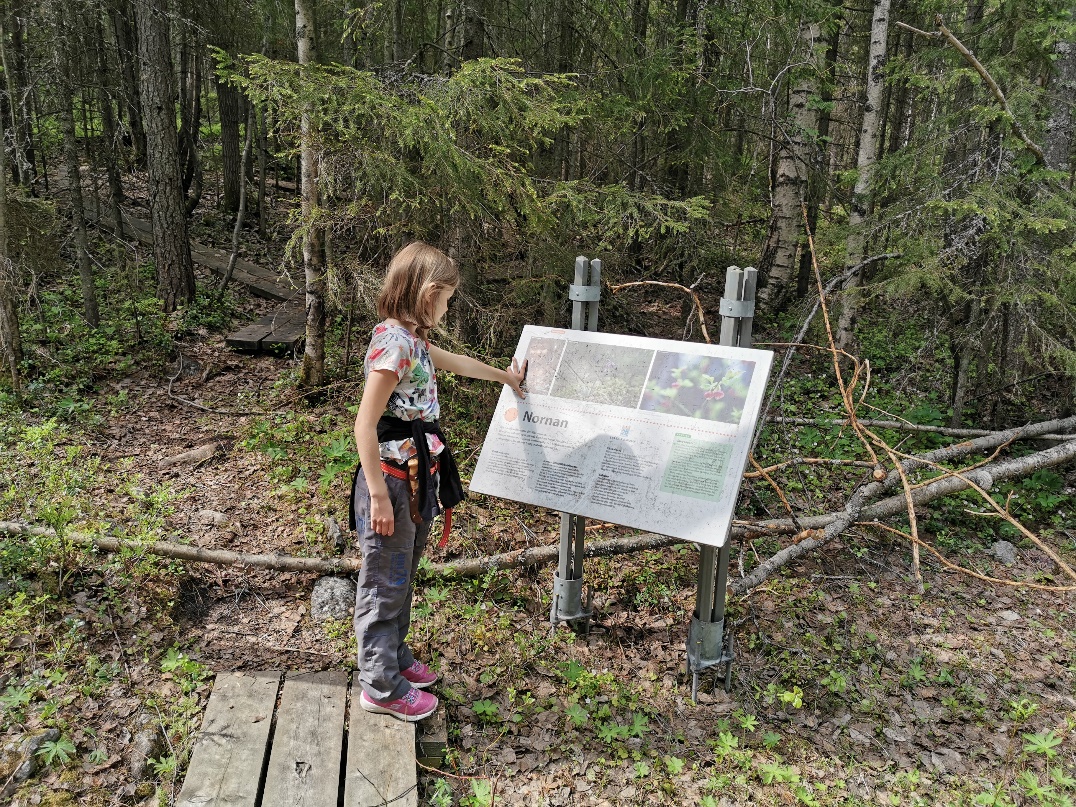 Tre bidragsområden
Ordinarie LONA- projekt inom naturvård och friluftsliv som främjar t.ex. biologisk  mångfald, kunskap om och tillgängligheten till naturen, folkhälsa,  integration m.m.- bygger på samverkan och lokala initiativ- upp till 50 % av kostnaderna- åtgärdskategori 1-6
Pollineringsprojekt inom LONA- insatser som förbättrar, restaurerar eller nyskapar miljöer för vilda  pollinatörer eller pollinering- insatser som ger en långsiktig förändring- upp till 50 % av kostnaderna- åtgärdskategori 1, 2, 5, 6
LONA våtmark- anlägga nya eller restaurera befintliga våtmarker- öka tillskottet till grundvattnet eller som stärker landskapets   egen förmåga att hålla och balansera vattenflöden- upp till 90 procent av kostnaderna- åtgärdskategori 7, 8
Ordinarie LONA
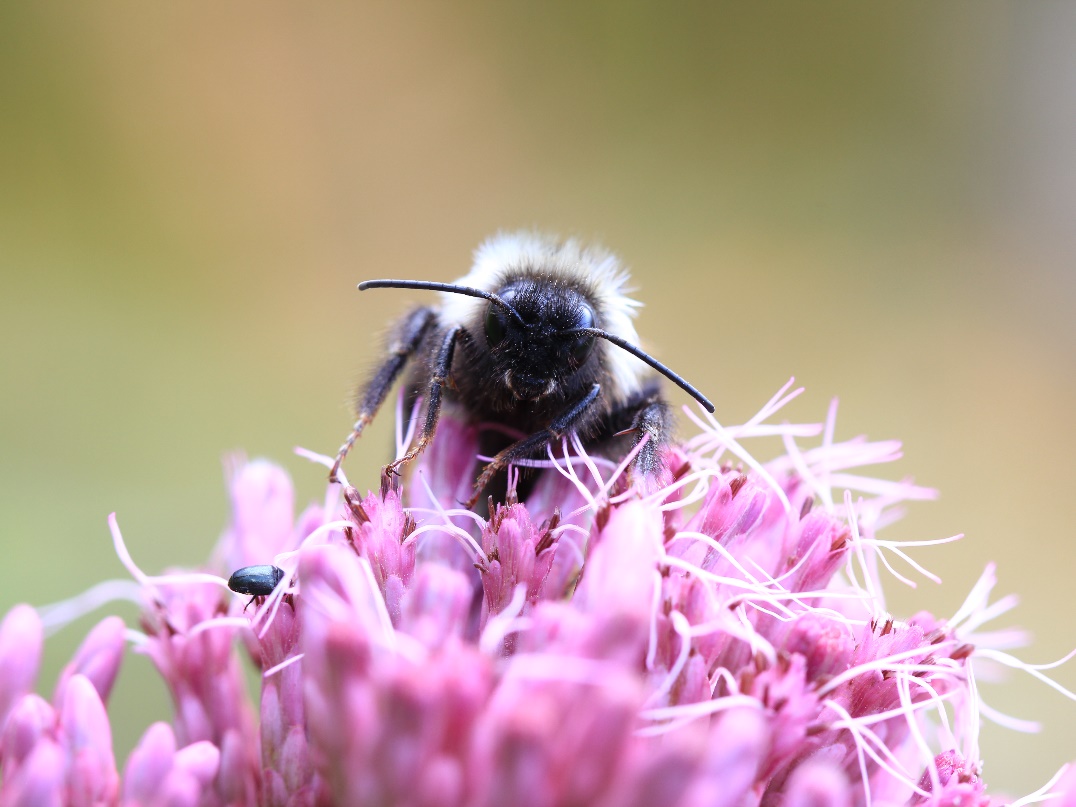 LONA pollinering
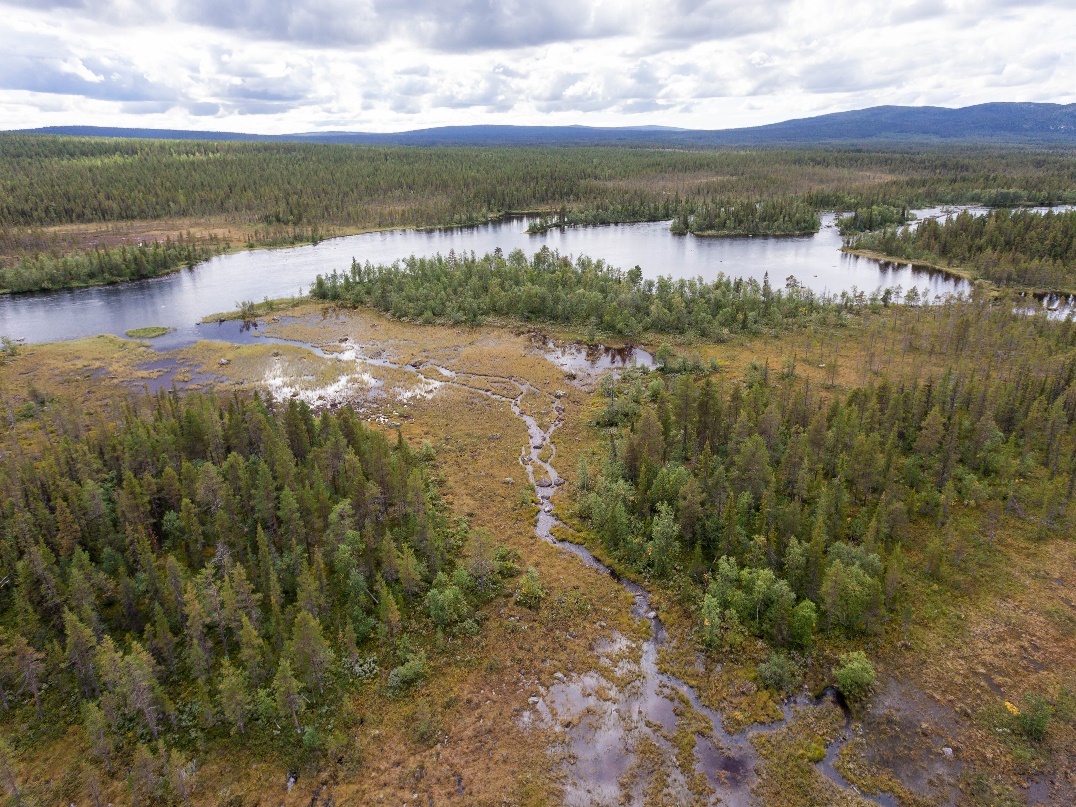 LONA våtmark
[Speaker Notes: Tre bidragsområden:

Ordinarie LONA- projekt inom naturvård och friluftsliv som främjar t.ex. biologisk mångfald, kunskap om och tillgängligheten till naturen, folkhälsa, integration m.m.- bygger på samverkan och lokala initiativ- åtgärdskategori 1-6- upp till 50 % av kostnaderna

Pollineringsprojekt inom LONA- insatser som förbättrar, restaurerar eller nyskapar  miljöer för vilda pollinatörer eller pollinering- insatser som ger en långsiktig förändring- åtgärdskategori 1, 2, 5, 6- upp till 50 % av kostnaderna

LONA våtmark- anlägga nya eller restaurera befintliga våtmarker- syfte att öka tillskottet till grundvattnet eller stärka   landskapets egen förmåga att hålla och balansera   vattenflöden- åtgärdskategori 7- upp till 90 procent av kostnaderna]
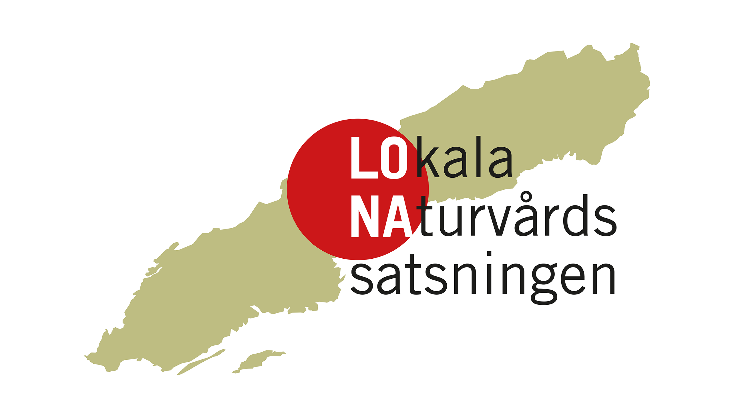 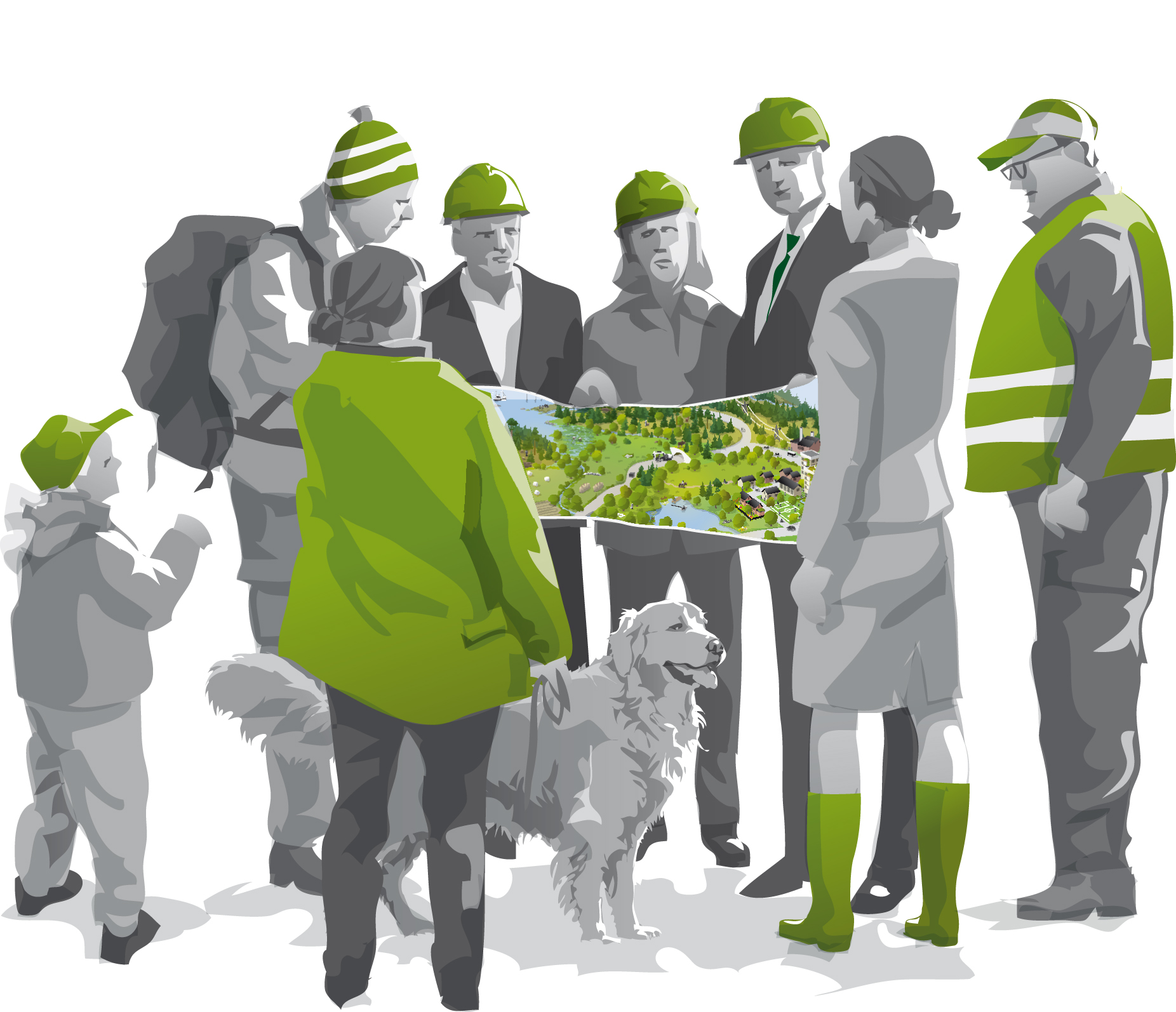 Om LONA-ansökan
Projekt kan initieras av olika lokala aktörer  t.ex. kommuner, föreningar, företag, markägare, skolor m.fl.
Bidraget söks via kommunen - kommunen är rättsligt och ekonomiskt ansvarig för projekten
Medfinansiering krävs
Ansökan görs digitalt i det s.k. LONA-registret
Sista ansökningsdag 1 december (ordinarie tillfälle)
Ta kontakt med kommunen i god tid om du vill driva ett LONA-projekt!
[Speaker Notes: Projekt kan initieras av olika lokala aktörer  t.ex. kommuner, föreningar, företag, markägare, skolor m.fl.
Bidraget söks via kommunen - kommunen är rättsligt och ekonomiskt ansvarig för projekten gentemot Länsstyrelsen
Medfinansiering krävs (egen arbetstid, kontanta medel eller ideell arbetstid)
Ansökan görs digitalt i det s.k. LONA-registret - Ansökan registreras av kommunen eller initiativtagaren (IT) i LONA-tjänsten http://lona.naturvardsverket.se- Initiativtagare (IT) lägger upp sig själv som användare i LONA via LONA-tjänsten http://lona.naturvardsverket.se/
Sista ansökningsdag 1 december (ordinarie tillfälle)]
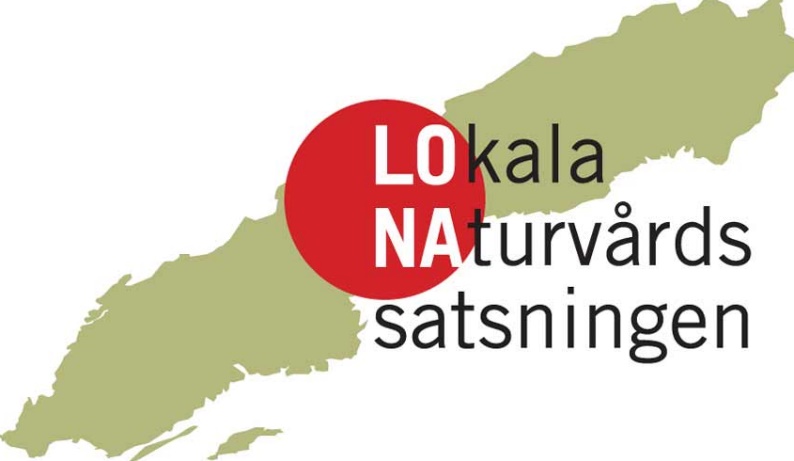 Prioriteringsgrunder
Projekt som bidrar till att stimulera kommuners, ideella föreningars och allmänhetens långsiktiga naturvårdsengagemang och intresse
Projekt som bidrar till att uppfylla friluftsmålen, miljömålen och/eller globala hållbarhetsmålent.ex. projekt som på ett tydligt sätt bidrar till långsiktig naturvårdsnytta, tillgänglig natur, folkhälsa, integration, regional utveckling, barn och unga eller grön omsorg
Projekt som bygger på lokala initiativ, lokal delaktighet och/eller samverkan
Projekt som bidrar till långsiktig planering för natur och friluftsliv t.ex. friluftsplan eller kommunalt områdesskydd
Projekt som omfattar tätortsnära natur
Projekt som kan utgöra ett gott exempel för andra projekt och satsningar
Åtgärder som gynnar det motor-baserade friluftslivet t.ex. skoterleder prioriteras lägre
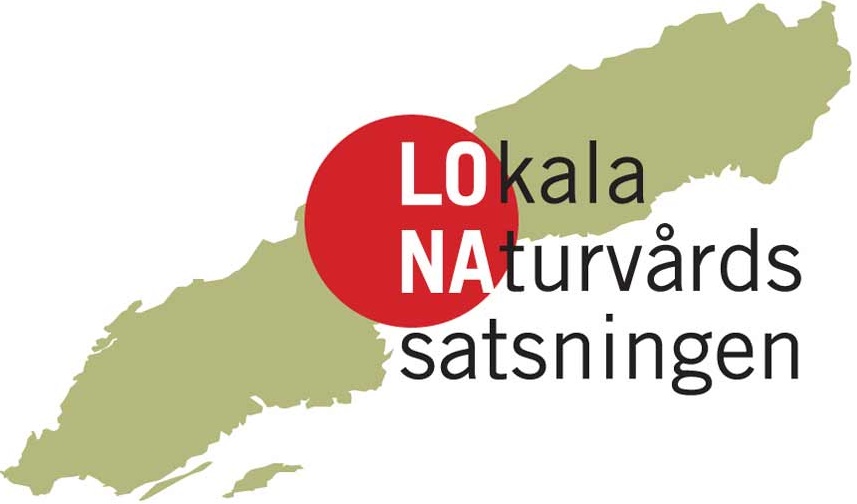 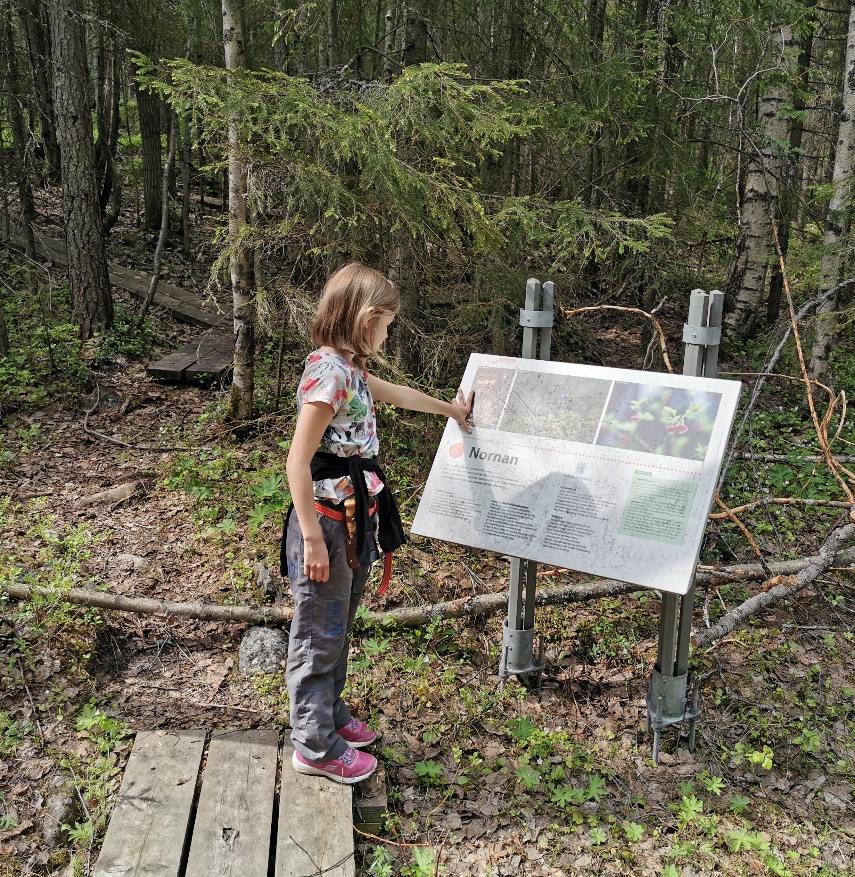 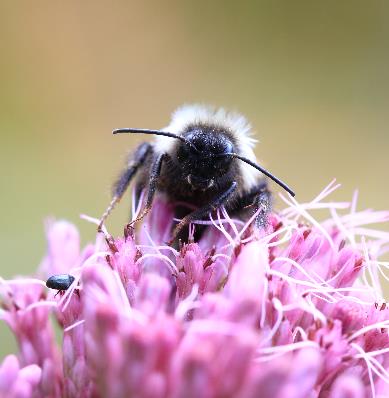 Ordinarie LONA inklusive pollinering
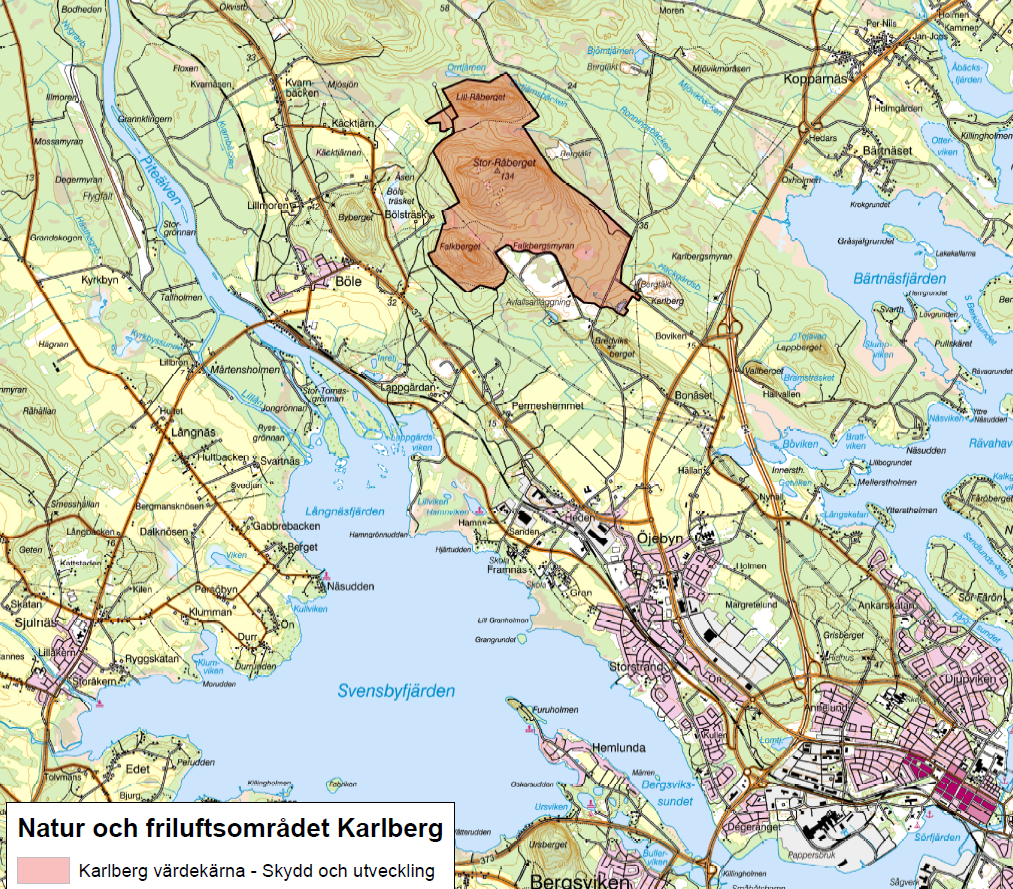 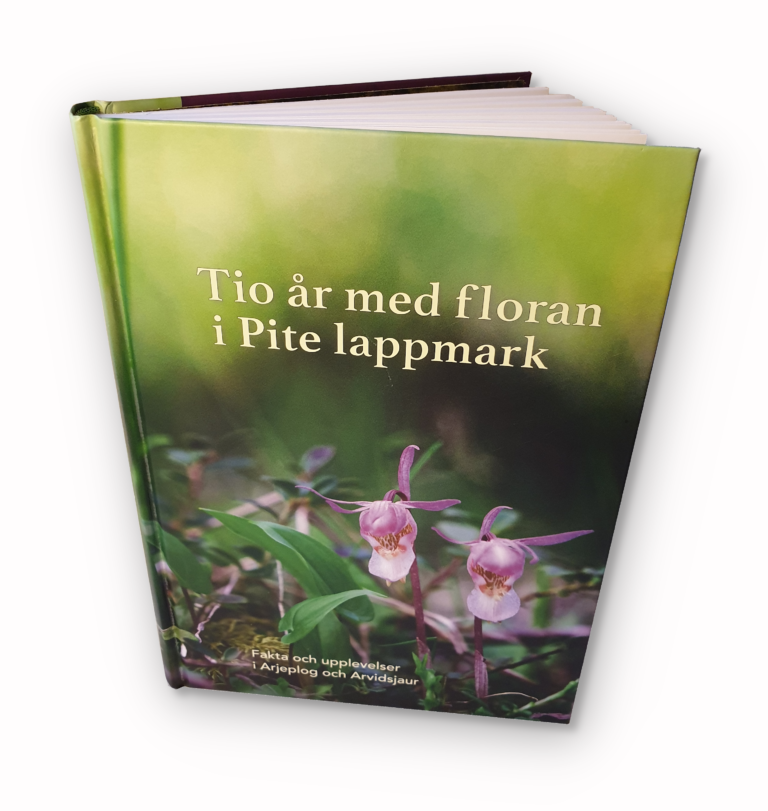 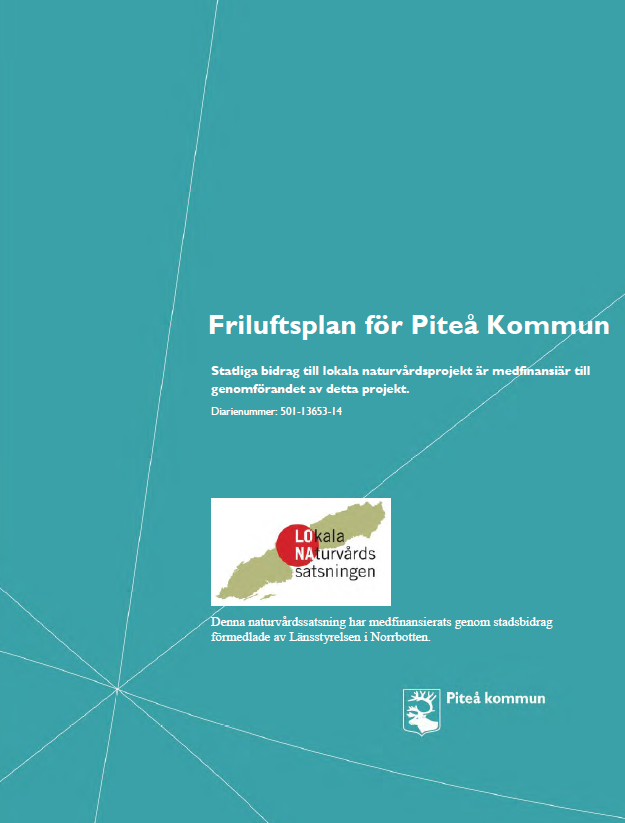 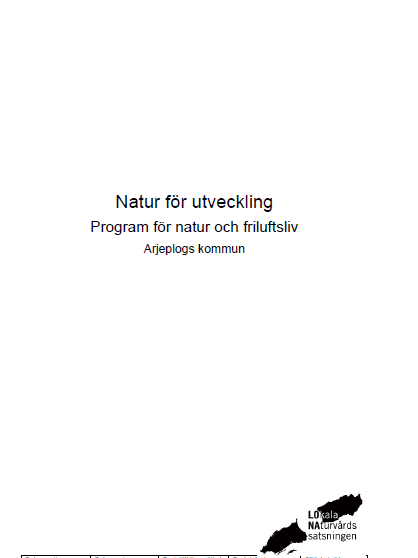 2. Framtagande av underlag
3. Områdesskydd
1. Kunskapsuppbyggnad
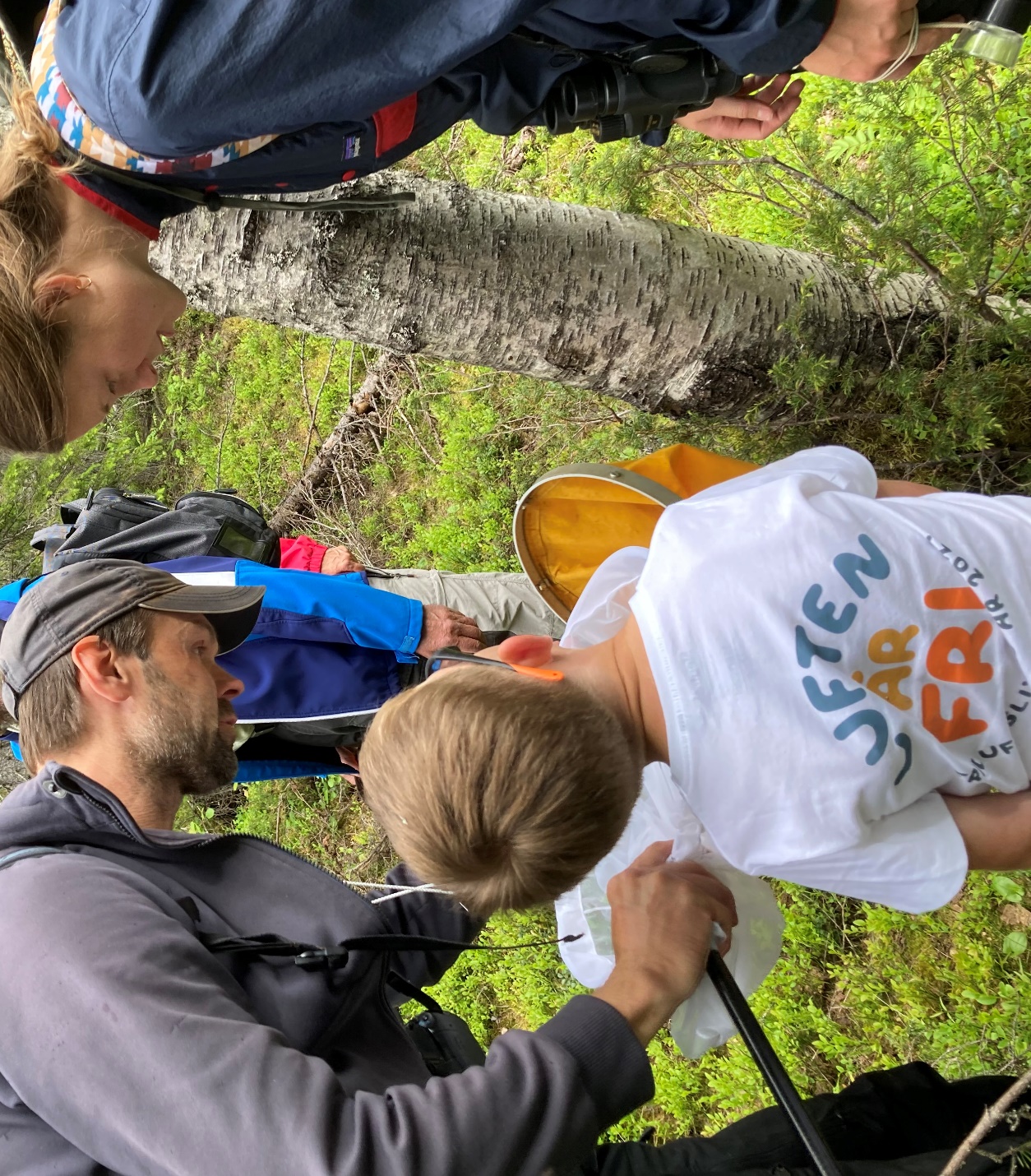 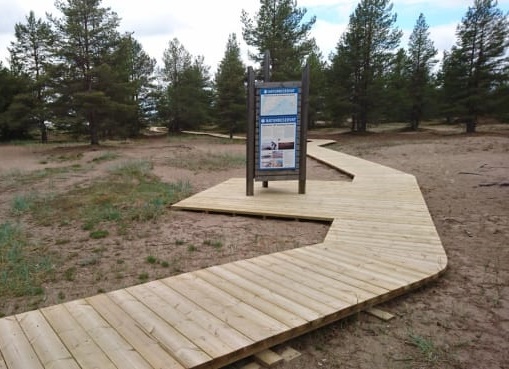 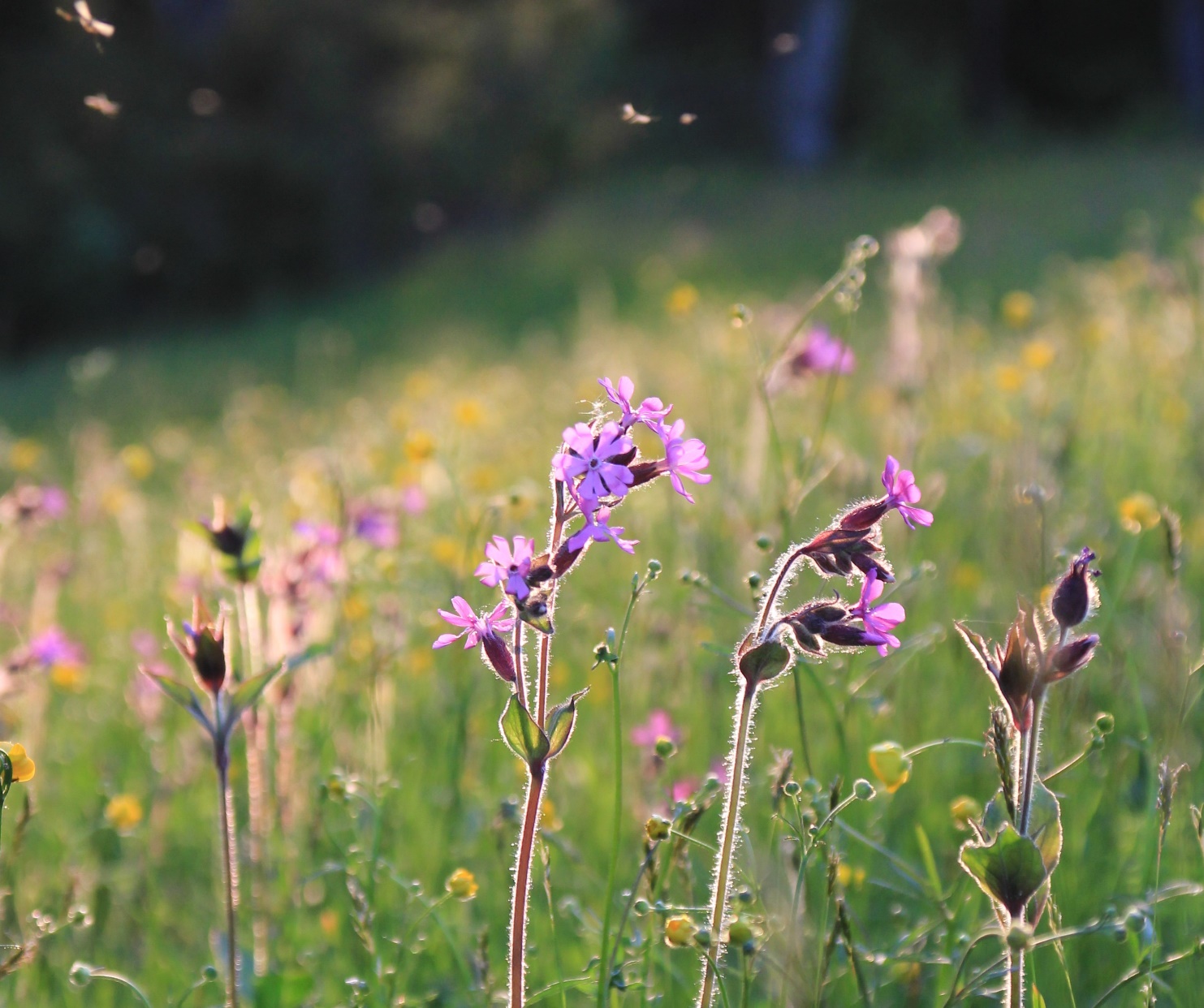 6. Information, folkbildning& kunskapsspridning
5. Restaurering
4. Vård och förvaltning
[Speaker Notes: Åtgärdskategorier:
1. Kunskapsuppbyggnad t.ex. inventeringar eller kartläggningar av olika slag, provtagning, mätningar, sammanställning av underlag, uppföljning. (Även pollineringsprojekt)
Exempel Norrbotten: Florainventering i Pite lappmark (Arjeplog) – inventering, kunskapsspridning.
2. Framtagande av underlag t.ex. kartläggning av områden av stor betydelse för friluftslivet, framtagande av friluftsplaner, naturvårdsplaner och grönstrukturplaner, skötselplaner m.m. (Även pollineringsprojekt).
Exempel Norrbotten: Naturvårdsstrategi (Arjeplog) - plattform för kommunens arbete med natur, friluftsliv och fiskeutveckling. Även kartläggningar, friluftsplaner.
3. Områdesskydd – stöd till förberedande arbete med att bilda kommunala natur- eller kulturreservat t.ex. inventeringar, kostnader för värdering, förhandling, gränsmarkeringar, framtagande av skötselplan m.m. 
Exempel Norrbotten: Karlberg – skydd och utveckling (pågående projekt) – ta fram underlag för att bilda ett kommunalt naturreservat.
4. Vård och förvaltning t.ex. naturvårdsinsatser eller åtgärder för att tillgängliggöra natur- och friluftsområden (vandringsleder/stigar, och anläggningar i friluftsområden såsom grillplatser, vindskydd, bänkar, broar, fågeltorn m.m. samt tillgänglighetsanpassning).
Exempel Norrbotten: Restaurering av Sandängesstrandens natur och tillgänglighetsåtgärder (Piteå).
5. Restaurering av områden, naturtyper och bestånd av arter bl.a. åtgärder kopplat restaurering eller biotopförbättrande insatser i bl.a. vattendrag, skogsmiljöer, sanddyner etc., restaurera eller nyskapa blomrika miljöer eller boplatser för vilda pollinatörer m.m. (Även pollineringsprojekt samt bekämpning av invasiva arter som ej finns på EU-listan)
Exempel Norrbotten: Fokus pollinerare (Arjeplog/Arvidsjaur; pågående) – identifiera, restaurera, informationsspridning och kompetensutveckling.
6. Information, folkbildning och annan kunskapsspridning – exempel är naturvägledning av olika slag, ta fram informationsmaterial, utbildning, rådgivning, guidningar och utställningar, informationstavlor och skyltning kopplade till t.ex. natur/kulturstigar, leder och liknande, framtagande av kartor, natur/kultur/friluftsguider, informationsbroschyrer och annat informationsmaterial. Även information och förankring av pågående eller genomförda projekt. (Även pollineringsprojekt)
Exempel Norrbotten: Se ovan.]
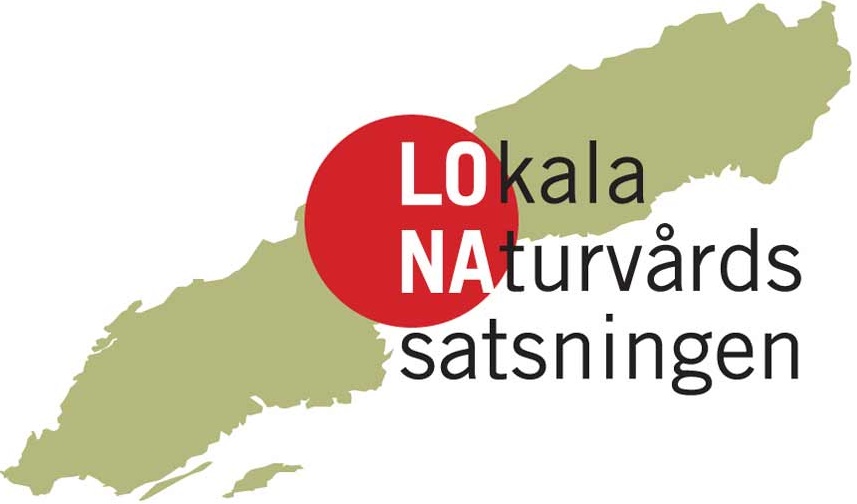 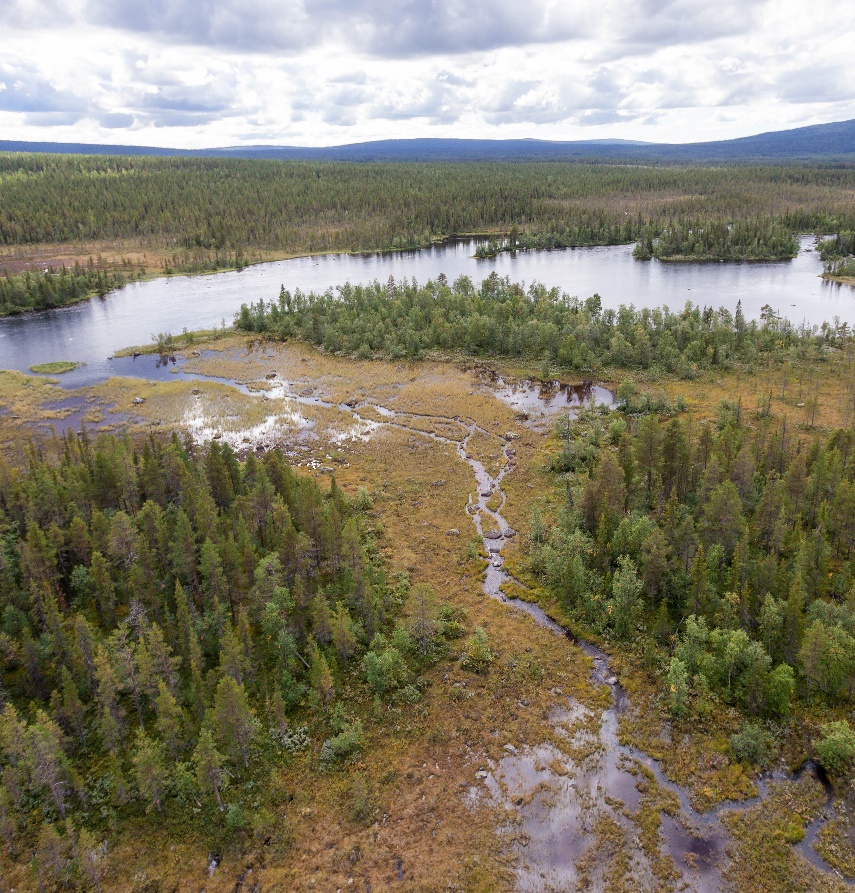 Våtmarker
Våtmarks-LONA
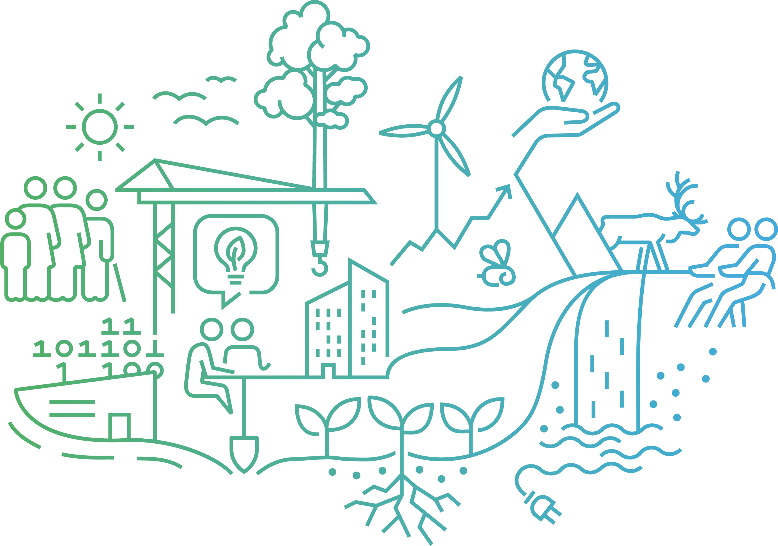 Upp till 90 % i bidrag
Vad kan man söka för?
Igenläggning och/eller dämning av diken.
Borttagning av vegetation, till exempel röjning/fräsning.
Anläggande av dammar/småvatten/våtmark.
Anläggande av tvåstegsdiken.
Restaurering av svämplan.
Återmeandring.
Kunskapsuppbyggnad, framtagande av underlag eller annat förberedelsearbete inför restaurering eller anläggande av våtmarker enligt ovan.
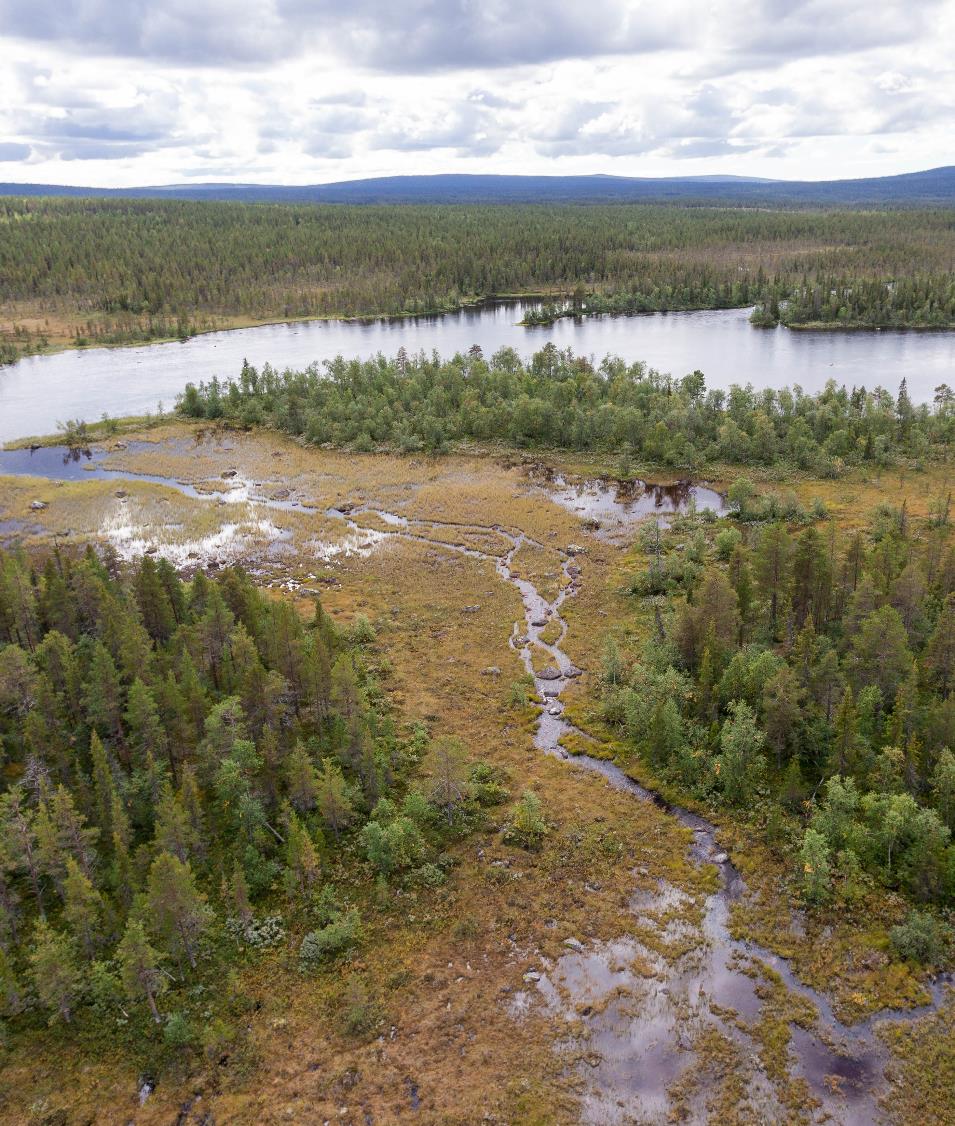 Syftet med bidraget
Stärka landskapets egen förmåga att hålla kvar och balansera vattenflöden

och/eller 

öka tillskottet till grundvattnet, för att t.ex. bidra till förutsättningar för en förbättrad vattenförsörjning.
[Speaker Notes: Text tagen ur LONA-förordningen (2003:598) §1 punkt 7: Åtgärden ska avse restaurering och anläggande av våtmarker i syfte att stärka landskapets egen förmåga att hålla kvar och balansera vattenflöden eller öka tillskottet till grundvattnet, för att till exempel bidra till förutsättningar för en förbättrad vattenförsörjning]
Budget
År 2021: 2 480 000 kr
År 2022: ?
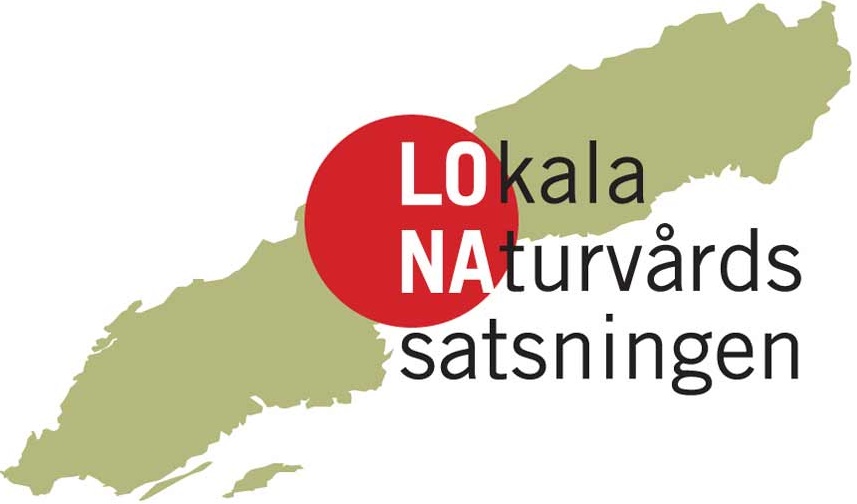 Kommunen
detta vill vi
[Speaker Notes: Att ta upp t.ex.:
När vill kommunen har ansökningarna?
När och hur förankringen av projektet ska ske?
Vilken hjälp kan kommunen bistå sökande med?
Har kommunen någon policy eller riktlinjer för medfinansiering? Hur ser kommunen på medfinansiering av lokala naturvårdsprojekt?
Hur vill kommunen att projekten marknadsförs?
Annat som kommunen tycker det är viktigt att sökanden tänker på)]
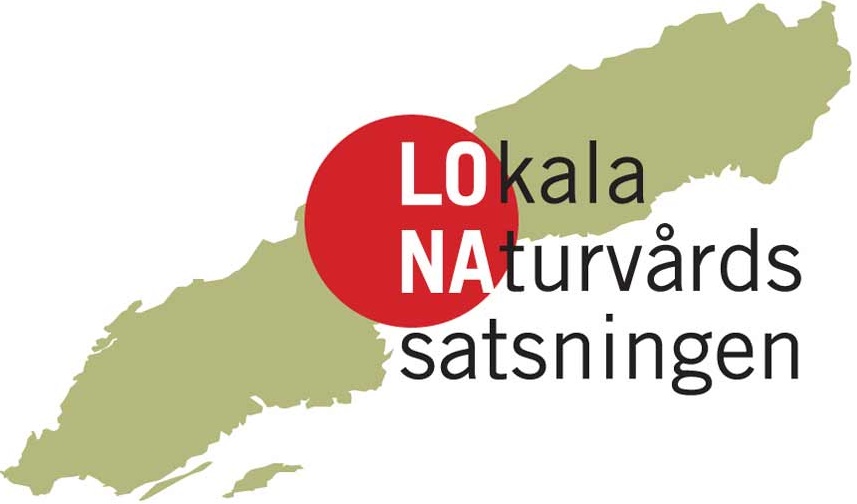 Att tänka på
och tips inför ansökan
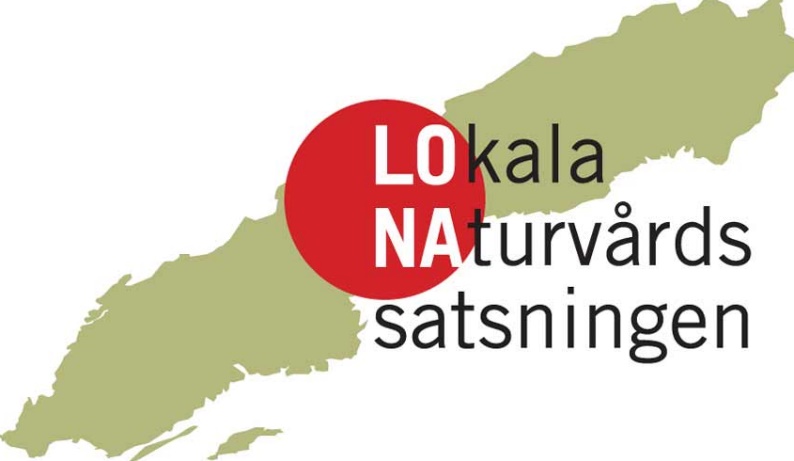 Att tänka på inför ansökan
Ta kontakt med berörda aktörer i god tid (t.ex. kommunen, samarbetspartners, markägare, finansiärer, myndigheter etc.)
Fysiska åtgärder i mark eller vatten kräver ofta tillstånd, dispens eller samråd i någon form (kan kompletteras med efter att ansökan skickats in)
Medfinansiering måste vara klar innan projektet beviljas (kan kompletteras med efter att ansökan skickats in)
Det bör finnas en plan för förvaltning av resultatet efter projektets slut
Det kan vara lämpligt att upprätta ett avtal mellan kommunen och extern projektägare (kommunen är ekonomiskt och juridiskt ansvarig för projekten gentemot Länsstyrelsen)
Planera och budgetera gärna för publika aktiviteter inom LONA-projektet där ni kan visa upp exempel på lokala naturvårds- och friluftsinsatser t.ex. på Lokala naturvårdens dagar i augusti
Projektet får inte påbörjas förrän man fått beslutet
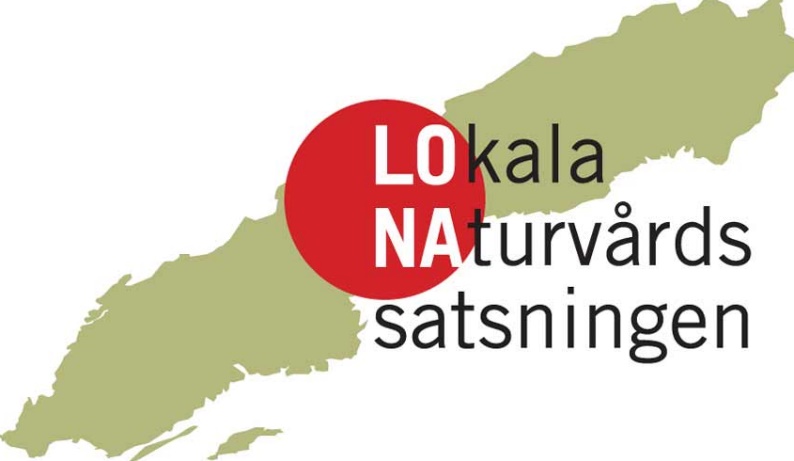 Ta hjälp av vår nya checklista!
Tips när du gör din ansökan
Ta hjälp av Naturvårdsverkets LONA-vägledning och användarmanual för LONA-tjänsten när du fyller i ansökan
Ta med god marginal för att hinna genomföra projektet
Beskriv hur projektet bidrar till övergripande mål etc.
Det kan vara bra att skriva i ett Word-dokument och sedan klistra in texten i LONA-tjänsten, komplettera eventuellt med projektplan
Spara regelbundet när du arbetar i LONA-tjänsten
Bifoga alltid budget (mall finns på Länsstyrelsens webbplats), karta (om projektet kan definieras geografiskt) samt och bilder (för jämförelse före/efter om relevant)
Lön plus sociala avgifter får tas med som kostnad, OH-kostnader får inte tas med
Värdet av ideellt kan räknas som medfinansiering, enligt schablon högst 200 kr per timme
Observera att arbetad tid i projektet ska redovisas med namn på personer som arbetat, datum, antal timmar och arbetsuppgift – gör detta löpande (mall för ekonomisk redovisning och projektdagbok finns på Länsstyrelsens webbplats)
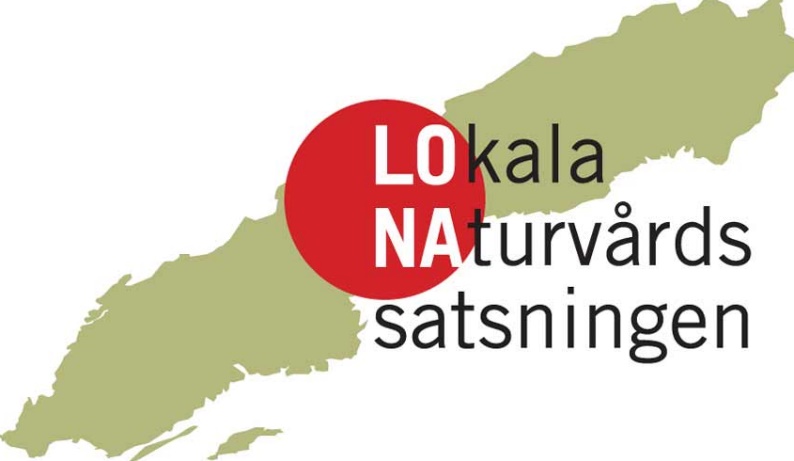 Ta hjälp av Centrum för naturvägledning (CNV) om ni planerar projekt inom naturvägledning
CNV har Naturvårdsverkets uppdrag att stödja kommunernas, inklusive samarbetspartners, planering av naturvägledning som ett verktyg i naturvårds-, tillgänglighets- och friluftslivsarbetet.
Bolla projektidéer och få hjälp i arbetet med att ta fram LONA-ansökan. 
Få svar på frågor kring naturvägledning i alla dess former (naturstigar, guidning, utställningar och andra pedagogiska aktiviteter).
Bästa sättet att nå CNV är att skicka e-post till CNV (cnv@slu.se) med en beskrivning av projektet och era frågor.
Ta del av goda exempel på hur man kan arbeta med naturvägledning på CNV:s webbplats.
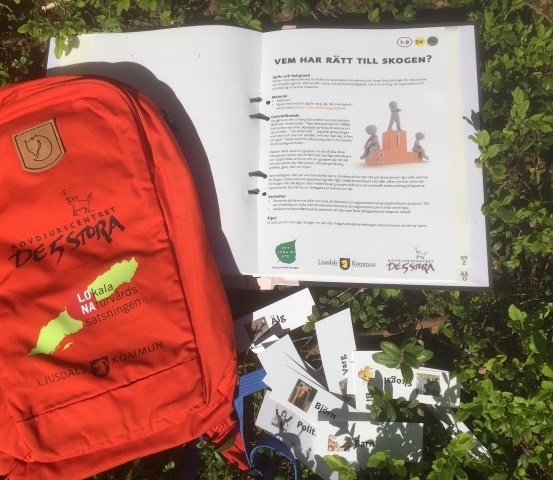 Viktiga datum m.m.
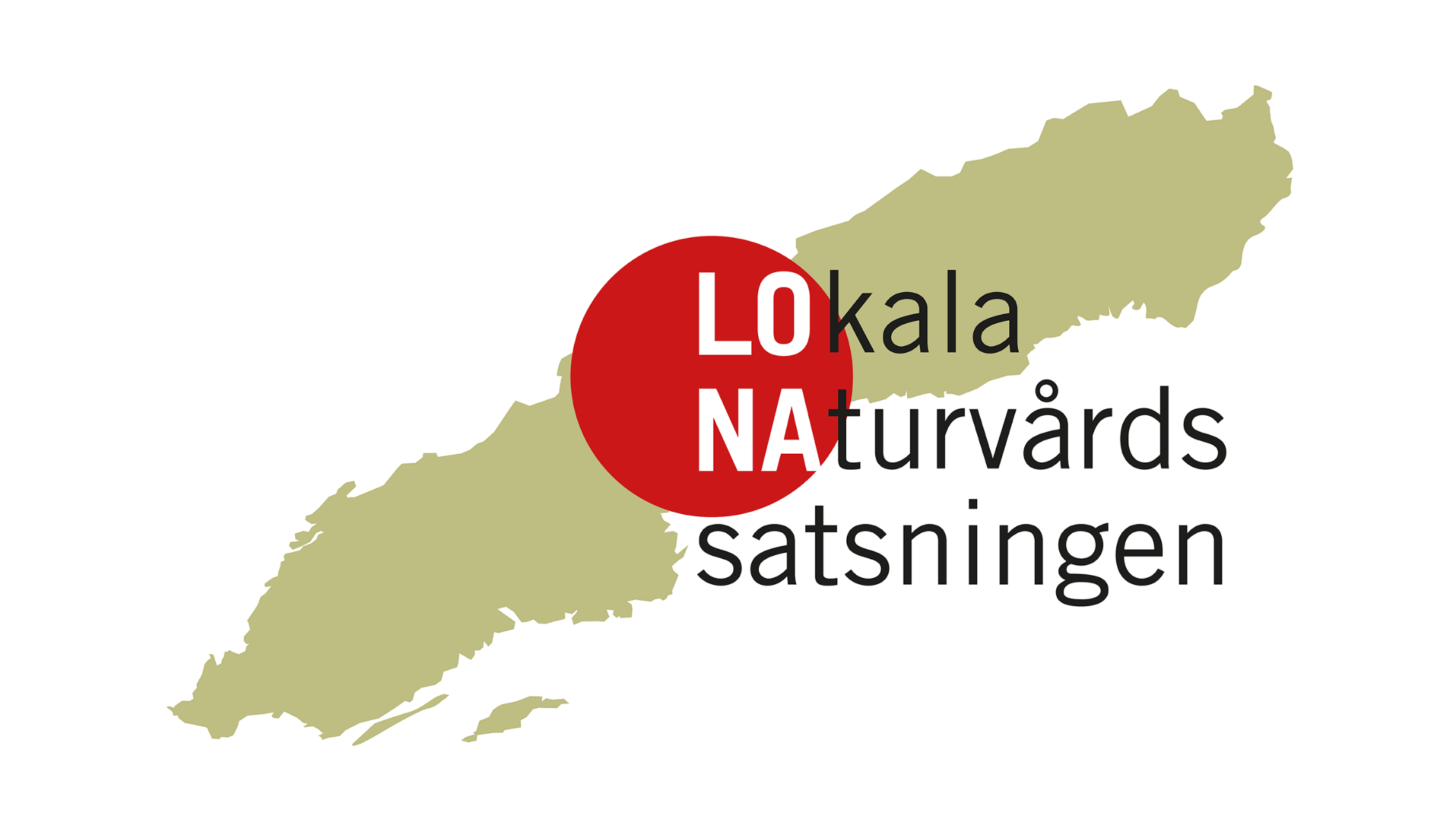 1 december sista ansökningsdag för kommunen för projekt som startar under påföljande år
Beslut om stöd preliminärt i februari-mars
Eventuella extra utlysningar under våren (?)
1 mars ska en verksamhetsrapport skickas till Länsstyrelsen från kommunen för löpande projekt
Projektet ska slutrapporteras till Länsstyrelsen senast 3 månader efter projekttidens slut
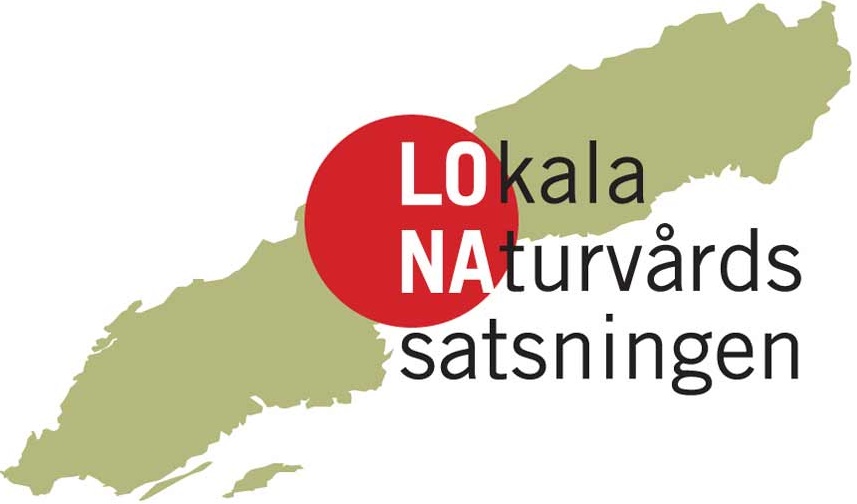 Frågor och diskussion
Tack för att ni lyssnat!
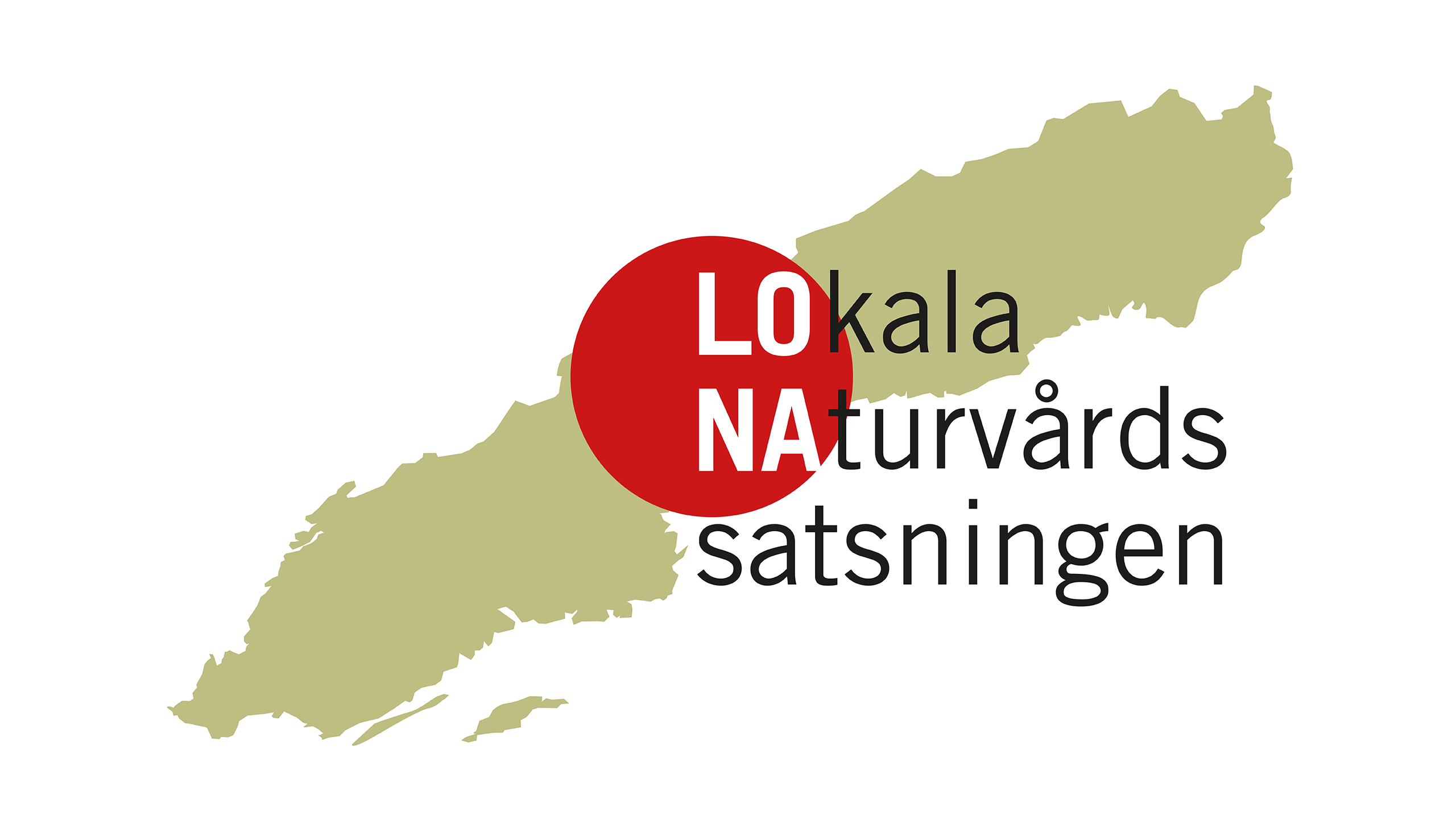 Victoria Bystedt
victoria.bystedt@lansstyrelsen.se010-225 54 29, 070-605 62 53Handläggare – ordinarie LONAFriluftlivssamordnare
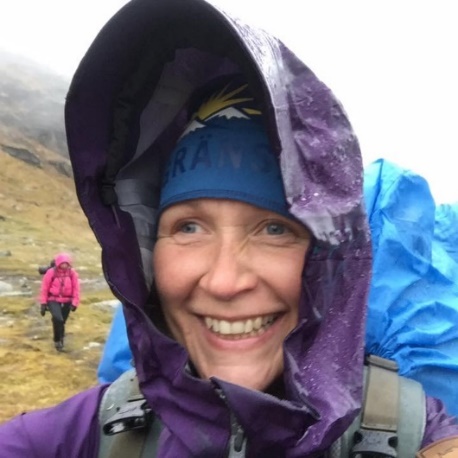 Jörgen Naalisvaara
jorgen.naalisvaara@lansstyrelsen.se010-225 53 79, 070-609 62 85Handläggare – pollinerings-LONAMiljömålssamordnare
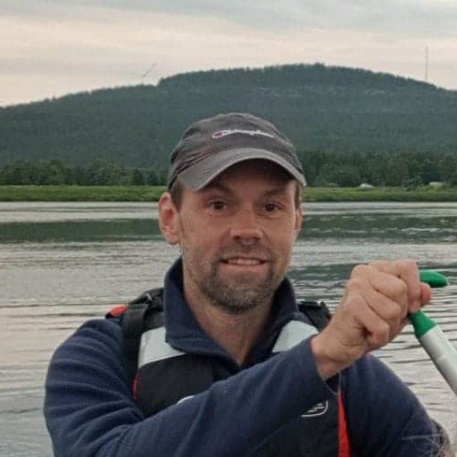 Charlotte Malmgren
charlotte.malmgren@lansstyrelsen.se010-22 55 415, 072-229 01 94Handläggare våtmarks-LONAMiljöövervakningssamordnare
Lycka till!